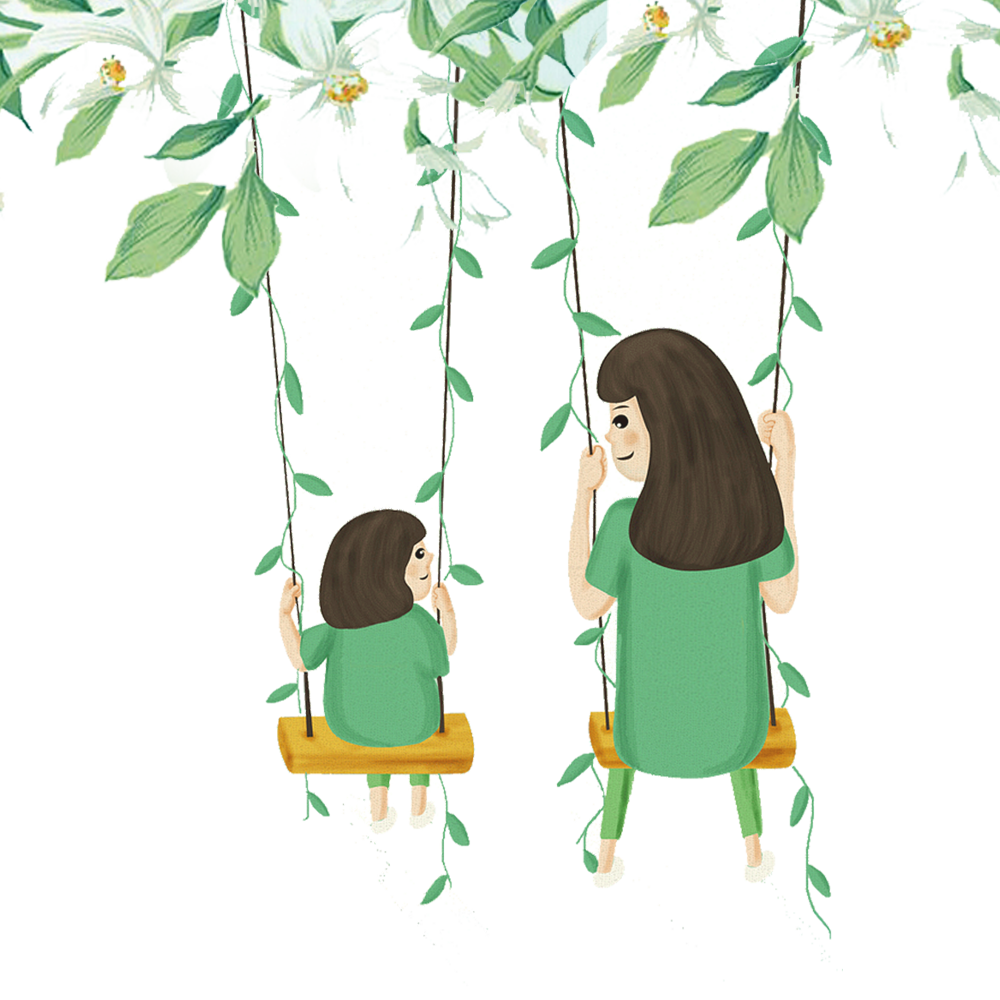 Bài 4: Tiếng cười trong thơ trào phúng
BÀI 4: THỰC HÀNH TIẾNG VIỆT
NGHĨA CỦA MỘT SỐ TỪ, THÀNH NGỮ HÁN VIỆT
BÀI 4: THỰC HÀNH TIẾNG VIỆT
NGHĨA CỦA MỘT SỐ TỪ, THÀNH NGỮ HÁN VIỆT
I. LÍ THUYẾT
1. Thành ngữ là một loại cụm từ có cấu tạo ổn định. Nghĩa của thành ngữ có tính hình tượng, biểu trưng và giàu cảm xúc.
2. Thành ngữ có khả năng hoạt động ngữ pháp như từ, tức có thể thay thế cho từ trong câu. Ví dụ:
 - Nó nói dai.
- Nó nói dai như đỉa.
          Sử dụng thành ngữ, người nói, viết có khả năng thể hiện thái độ, cảm xúc, cách đánh giá của mình đối với sự vật, hiện tượng v.v… So sánh :
          Mắng          - mắng như tát nước vào mặt;
                             - mắng vuốt mặt không kịp.
BÀI 4: THỰC HÀNH TIẾNG VIỆT
NGHĨA CỦA MỘT SỐ TỪ, THÀNH NGỮ HÁN VIỆT
3. Nghĩa của thành ngữ thường được suy ra từ nghĩa đen của các từ tạo nên thông qua các phép chuyển nghĩa như ẩn dụ, so sánh…
- Đặc biệt, tính biểu trưng hoá, tức lấy tính chất của sự vật, sự việc cụ thể để biểu thị các tính chất, đặc điểm khái quát là đặc trưng ngữ nghĩa nổi bật của thành ngữ. Ví dụ :
- Thành ngữ Ếch ngồi đáy giếng với nghĩa đen chỉ một sự việc cụ thể (ếch sống dưới giếng, nhìn lên bầu trời qua miệng giếng, lầm tưởng bầu trời chỉ là một khoảng nhỏ như chiếc vung) được dùng để biểu thị đặc điểm khái quát: “hiểu biết ít, tầm nhìn bị hạn chế, do điều kiện tiếp xúc hạn hẹp”.
 - Thành ngữ Mèo nhỏ bắt chuột con có nghĩa đen chỉ một việc cụ thể được dùng để biểu thị việc làm vừa phải, phù hợp với khả năng và sức lực của mình:
- Thành ngữ Mèo mù vớ cá rán được dùng để biểu thị sự may mắn bất ngờ, ngoài khả năng.
BÀI 4: THỰC HÀNH TIẾNG VIỆT
NGHĨA CỦA MỘT SỐ TỪ, THÀNH NGỮ HÁN VIỆT
4. Mỗi thành ngữ thường chỉ nêu một khía cạnh nào đó của đặc điểm, tính chất. Ví dụ:
- Dai như chão - thiên về biểu thị tính chất dai vật lí, khó kéo đứt;
- Dai như đỉa - thiên về sự bền bỉ, đeo đẳng không thôi.  
5. Thành ngữ có cấu tạo rất đa dạng.
- Thông thường, thành ngữ có cấu tạo là một cụm từ (nhưng cũng có thể có cấu tạo là một câu, ví dụ: Ma cũ bắt nạt ma mới). Ví dụ: Chậm như rùa, Yếu như sên, Một nắng hai sương, Ruộng cả ao liền v.v…
6. Cấu tạo của thành ngữ có tính ổn định, song, trong sử dụng, một số ít thành ngữ có thể bị biến đổi chút ít. Ví dụ: học như cuốc kêu có thể bị biến đổi thành học như cuốc kêu ra rả mùa hè  đi guốc trong bụng có thể bị biến đổi thành đi dép trong bụng, lê dép trong bụng v.v…
BÀI 4: THỰC HÀNH TIẾNG VIỆT
NGHĨA CỦA MỘT SỐ TỪ, THÀNH NGỮ HÁN VIỆT
II. Cách xác định nhanh nghĩa của những từ có yếu tố Hán Việt
- Tách từng từ đó ra thành các yếu tố riêng biệt để xem xét
- Tập hợp những từ đã biết có một trong các yếu tố của từ được tách ở trên và xếp chúng vào các nhóm khác nhau.
- Dựa vào nghĩa chung của một vài từ đã biết trong mỗi nhóm để suy ra nghĩa của từng yếu tố, từ đó, bước đầu xác định nghĩa của từ có yếu tố Hán Việt muốn tìm hiểu.
- Dựa vaò nghĩa chung của một vài từ đã biết trong nhóm để suy ra nghĩa của từng yếu tố, từ đó bước đầu xác định nghĩa của từ có yếu tố Hán Việt muốn tìm hiểu.
BÀI 4: THỰC HÀNH TIẾNG VIỆT
NGHĨA CỦA MỘT SỐ TỪ, THÀNH NGỮ HÁN VIỆT
II. CÁC DẠNG BÀI TẬP VỀ THÀNH NGỮ
Bài 1: Tìm và giải thích thành ngữ trong các câu sau:
a. Hai bên ý hợp tâm đầu
Khi than chẳng lọ là cầu mới thân.
b. Pha kể đầu đuôi cái tai bay vạ gió mà mình vừa bị cho anh rể nghe.
Gợi ý trả lời
Bài 1
a. Ý hợp tâm đầu: chỉ sự hòa hợp, đồng lòng trong tính cách, suy nghĩ của hai người, thường nói về tình cảm trai gái
b. Tai bay vạ gió: chỉ điều không may xảy đến bất ngờ mà nguyên nhân không do mình trực tiếp gây ra.
BÀI 4: THỰC HÀNH TIẾNG VIỆT
NGHĨA CỦA MỘT SỐ TỪ, THÀNH NGỮ HÁN VIỆT
Bài 2: Tìm những thành ngữ có cấu trúc đối xứng trong các thành ngữ sau đây:
	Một nắng hai sương, dai như đỉa đói, mèo mả gà đồng, miệng hùm gan sứa, ruột để ngoài da, xanh vỏ đỏ lòng, vào sống ra chết, mò kim đáy bể, thầy bói xem voi, quyền rơm vạ đá, đàn gảy tai trâu.
Gợi ý trả lời
Bài 2: Thành ngữ có cấu trúc đối xứng được in đậm:
	Một nắng hai sương, dai như đỉa đói, mèo mả gà đồng, miệng hùm gan sứa, ruột để ngoài da, xanh vỏ đỏ lòng, vào sống ra chết, mò kim đáy bể, thầy bói xem voi, quyền rơm vạ đá, đàn gảy tai trâu.
Bài 3: Em hãy thêm các yếu tố để các thành ngữ sau được hoàn chỉnh.
	Đem con…; nồi da….; rán sành…; hồn xiêu….; một mất….; chó cắn…. tiến thoái….; thắt lưng….
BÀI 4: THỰC HÀNH TIẾNG VIỆT
NGHĨA CỦA MỘT SỐ TỪ, THÀNH NGỮ HÁN VIỆT
Gợi ý trả lời
Bài 3: Đem con bỏ chợ; nồi da nấu thịt.; rán sành ra mỡ; hồn xiêu phách lạc; một mất một còn; chó cắn áo rách ;tiến thoái lưỡng nan; thắt lưng buộc bụng.
Bài 4: Tìm và nêu ý nghĩa của các thành ngữ trong những câu sau đây:
a. Sản xuất mà không biết tiết kiệm khác nào gió vào nhà trống.
b. Năm Thọ vốn là một thằng đầu bò đầu bướu.
c. Mặc dầu bị tra tấn dã man nhưng anh Nguyễn Văn Trỗi vẫn gan vàng dạ sắt không khai nửa lời.
BÀI 4: THỰC HÀNH TIẾNG VIỆT
NGHĨA CỦA MỘT SỐ TỪ, THÀNH NGỮ HÁN VIỆT
* Ý nghĩa
a. Chỉ sự tốn công vô ích
b. Chỉ những đối tượng có tính giang hồ, hay gây gổ.
c. Chỉ sự sắc son, vững chí của con người.
Bài 5. Hoàn thành những câu thành ngữ sau và giải thích ý nghĩa:
1. Nam……..nữ tú2. Trai tài gái…………. 3. Cầu được ước ……..4. Ước của ……….mùa 5. Đứng núi này………núi nọ. 6. Non xanh nước ……… 7. Kề vai ……….cánh. 8. Muôn người như………. 9. Đồng cam……..khổ 10. Bốn biển một………
BÀI 4: THỰC HÀNH TIẾNG VIỆT
NGHĨA CỦA MỘT SỐ TỪ, THÀNH NGỮ HÁN VIỆT
Gợi ý trả lời
Bài 5. 
1. Nam thanh nữ  tú2. Trai tài gái sắc3. Cầu được ước thấy4. Ước của trái mùa 5. Đứng núi này trông núi nọ. 6. Non xanh nước biếc 7. Kề vai sát cánh. 8. Muôn người như một9. Đồng cam cộng khổ 10. Bốn biển một nhà.
BÀI 4: THỰC HÀNH TIẾNG VIỆT
NGHĨA CỦA MỘT SỐ TỪ, THÀNH NGỮ HÁN VIỆT
Bài 6: Hoàn thành những câu thành ngữ, tục ngữ dưới đây, chon 2 câu để đặt câu
1. Đồng ………. hợp lực.2. Đồng sức đồng ………….3. Một miếng khi ……….. bằng một gói khi no. 4. Đoàn kết là ……………, chia rẽ là chết. 5. Thật thà là …….quỷ quái. 6. Cây ………….không sợ chết đứng. 7. Trẻ cậy cha, già cậy………..8. Tre già ……….mọc9. Trẻ người………..dạ10. Trẻ trồng na, già trồng ………..
BÀI 4: THỰC HÀNH TIẾNG VIỆT
NGHĨA CỦA MỘT SỐ TỪ, THÀNH NGỮ HÁN VIỆT
Gợi ý trả lời
Bài 6:
1. Đồng tâm hợp lực.2. Đồng sức đồng lòng3. Một miếng khi đói bằng một gói khi no. 4. Đoàn kết là sống, chia rẽ là chết. 5. Thật thà là cha quỷ quái. 6. Cây ngay không sợ chết đứng. 7. Trẻ cậy cha, già cậy con8. Tre già măng mọc9. Trẻ người non dạ10. Trẻ trồng na, già trồng chuối
Đặt câu:
1. Chúng ta phải đồng sức đồng lòng thì mới vượt qua khó khăn trong giai đoạn này.
2. Tôi không lo người ta vu oan, cây ngay không sợ chết đứng mà.
BÀI 4: THỰC HÀNH TIẾNG VIỆT
NGHĨA CỦA MỘT SỐ TỪ, THÀNH NGỮ HÁN VIỆT
Bài 7. Tìm và giải nghĩa các thành ngữ có trong các câu sau :
 a. Rồi đến chiều, tự nhiên chị thấy máy mắt thì đâm lo thành ra ruột nóng như cào.
 b. Giấy tờ ai dám đưa cho ông cụ ruột để ngoài da ấy.
                                                                                                              (Báo Văn nghệ)
 c. Thật không muốn có chuyện lôi thôi trong nhà, đành nhiều khi phải nhắm mắt làm ngơ.
                                    (Chu Văn)
Gợi ý trả lời
Bài 7. Các thành ngữ trong các câu đã cho như sau :
a. Ruột nóng như cào: rất sốt ruột, bồn chồn, không yên lòng.
b. Ruột để ngoài da: (có tính) đểnh đoảng, hay quên, vô tâm vô tính.
c.  Nhắm mắt làm ngơ: cố tình lảng tránh, làm ra vẻ không hay biết gì về sự việc đang diễn ra trước mắt để tránh liên lụy, phiền phức.
BÀI 4: THỰC HÀNH TIẾNG VIỆT
NGHĨA CỦA MỘT SỐ TỪ, THÀNH NGỮ HÁN VIỆT
Bài 8. Đặt với mỗi thành ngữ cho dưới đây 1 câu: Mặt nặng mày nhẹ, Mặt hoa da phấn, Mặt sắt đen sì.
          Tìm thêm một số thành ngữ khác có từ mặt. Giải nghĩa các thành ngữ đã tìm được.
Gợi ý trả lời
Bài 8. Tham khảo các câu sau:
- Thà rằng có điều không vừa ý nhau cứ nói toạc móng heo còn dễ chịu hơn là để bụng rồi mặt nặng mày nhẹ. (Trung Đông)
- Rõ ràng người mặt hoa da phấn, ăn nói dịu dàng, đẹp như cái sao băng. (Vũ Tú Nam)
- Trông lên mặt sắt đen sì / Lập nghiêm trước đã ra uy nặng lời. (Nguyễn Du)
Có thể kể thêm một số thành ngữ khác có từ mặt như sau : Mặt xanh nanh vàng, Mặt vàng như nghệ, Mặt ủ mày chau, Mặt trơ trán bóng, Mặt cắt không còn hột máu, Mặt đỏ như gà chọi, Mặt đỏ như gấc, Mặt đỏ tía tai, Mặt nạc đóm dày, Mặt nặng mày nhẹ, Mặt nặng như chì, Mặt nặng như đá đeo, Mặt người dạ thú, Mặt nhăn như bị, Mặt sứa gan lim…
BÀI 4: THỰC HÀNH TIẾNG VIỆT
NGHĨA CỦA MỘT SỐ TỪ, THÀNH NGỮ HÁN VIỆT
Bài 9. Cũng yêu cầu như bài tập 2 với các thành ngữ có từ mắt sau đây : Mắt nhắm mắt mở, Mắt sắc như (hơn) dao (cau), Mắt phượng mày ngài.
Gợi ý trả lời
Bài 9. Tham khảo các câu sau:
- Gà mới gáy độ vài lần đã mải mốt choàng dậy, mắt nhắm mắt mở cuốc bộ một mạch năm cây số về Hà Nội. (Nam Cao)
- Chị nom rõ dáng người đàn bà lạ mặt, khăn mỏ quạ, áo cánh phin gụ, hai con mắt sắc hơn dao cau. (Nguyễn Thị cẩm Thạnh)
- Lưng ong mắt phượng mày ngài/ cổ cao ba ngấn kém ai trong đời. (Hoàng Trừu)
 Có thể kể thêm một số thành ngữ khác có từ mắt như sau : Mắt cú vọ, Mắt la mày lét, Mắt lơ mày láo…
BÀI 4: THỰC HÀNH TIẾNG VIỆT
NGHĨA CỦA MỘT SỐ TỪ, THÀNH NGỮ HÁN VIỆT
Bài 10. Dựa vào các văn bản đã học, hãy giải thích các thành ngữ sau : Con Rồng cháu Tiên, Ếch ngồi đáy giếng, Thầy bói xem voi.
Gợi ý trả lời
Bài 10. Đọc lại các truyện: Con Rồng cháu Tiên, , để giải thích nghĩa của các thành ngữ.
- Con rồng cháu tiên: Con Rồng cháu Tiên là một huyền thoại về nguồn gốc dân tộc Việt Nam. Con Rồng cháu Tiên là tên xưng hô đầy tính tự hào của tất cả dân tộc Việt Nam xuất phát từ quan niệm của họ về xuất thân liên quan đến truyền thuyết Con Rồng cháu Tiên
- Ếch ngồi đáy giếng: Đồng nghĩa với câu "ếch ngồi đáy giếng" là câu "coi trời bằng vung". Ý nghĩa câu thành ngữ ếch ngồi đáy giếng nghĩa là không coi ai ra gì tính tình tự cao tự đại luôn luôn cho rằng mình giỏi hơn tất cả và luôn luôn khinh thường người khác tầm nhìn thì hạn hẹp mà luôn luôn tỏ ra thông thái và biết tất cả mọi thứ
- Thầy bói xem voi: Ý chỉ không nên xem xét một việc gì đó chỉ ở một khía cạnh mà cần phải phân tích đa chiều, nhiều mặt của vấn đề.
BÀI 4: THỰC HÀNH TIẾNG VIỆT
NGHĨA CỦA MỘT SỐ TỪ, THÀNH NGỮ HÁN VIỆT
Bài 11. Viết một đoạn văn ngắn từ 10 đến 13 câu có sử dụng ít nhất một thành ngữ.
(Giáo viên yêu cầu học sinhvề nhà viết sau đó nôpk lại để chấm điểm)
III. Bài tập về từ Hán Việt
Bài 1
Tìm từ Hán Việt trong những câu dưới đây (trích tuỳ bút Cây tre Việt Nam của Thép Mới). Xác định nghĩa của các từ Hán Việt đã tìm được và nghĩa của mỗi yếu tố cấu tạo nên các từ đó.
a. Tre ấy trông thanh cao, giản dị ... như người.
b. Dưới bóng tre xanh, ... người dân cày ... dựng nhà, dựng cửa, vỡ ruộng, khai hoang.
c. Tre là cánh tay của người nông dân.
d. Tre là thẳng thắn, bất khuất.
BÀI 4: THỰC HÀNH TIẾNG VIỆT
NGHĨA CỦA MỘT SỐ TỪ, THÀNH NGỮ HÁN VIỆT
Gợi ý trả lời
a. Từ Hán Việt: thanh cao, giản dị
- Thanh cao: trong sạch và cao thượng (trong sạch, cao: vươn lên, thanh cao: trong sạch vượt trội)
- Giản dị: không cầu kì, phức tạp, rườm rà (giản: gọn, sơ lược, không phức tạp; dị: dễ dàng)
b. Từ Hán Việt: khai hoang
- Khai hoang: khai phá vùng đất chưa được con người sử dụng (khai: mở, mở rộng, phát triển hoang: vùng đất chưa được con người sử dụng)
c. Từ Hán Việt: nông dân
- Nông dân: người lao động sản xuất nông nghiệp (nông: nghề làm ruộng; dân: người sống trong một khu vực địa lí hoặc hành chính)
d
BÀI 4: THỰC HÀNH TIẾNG VIỆT
NGHĨA CỦA MỘT SỐ TỪ, THÀNH NGỮ HÁN VIỆT
d. Từ Hán Việt: bất khuất
- Bất khuất: không chịu khuất phục (Bất: không, khuất: khuất phục, bất khuất: không chịu khuất phục)
Bài 2. Em hiểu như thế nào về nghĩa của các yếu tố Hán Việt tạo nên từ tín ngưỡng được dùng trong văn bản Lễ rửa làng của người Lô Lô? Theo em, khi chưa có từ điển trong tay ta có thể suy đoán nghĩa của các yếu tố đó và nghĩa của từ chứa đựng chúng theo cách nào?
BÀI 4: THỰC HÀNH TIẾNG VIỆT
NGHĨA CỦA MỘT SỐ TỪ, THÀNH NGỮ HÁN VIỆT
Gợi ý trả lời
Theo em hiểu tín có nghĩa là uy tín, chữ tín, lòng tin… ngưỡng là tôn kính, kính ngưỡng… Hai yếu tố này hợp thành tín ngưỡng mang nghĩa chỉ niềm tin của con người được thể hiện thông qua những nghi lễ gắn liền với phong tục, tập quán để mang lại sự bình an về tinh thần cho cá nhân, cộng đồng.
- Theo em, khi chưa có từ điển trong tay ta có thể suy đoán nghĩa của các yếu tố đó và nghĩa của từ chứa đựng chúng theo cách:
+ Tách từ đó ra thành các yếu tố riêng biệt để xem xét. Ví dụ: tín ngưỡng tách thành tín và ngưỡng.
+ Tiếp đó, dựa vào từ đã biết có một trong các yếu tố của từ được tách trên vào các nhóm khác nhau. Ví dụ tín có: tín tâm, uy tín, tín nghĩa, chữ tín; ngưỡng có: kính ngưỡng, ngưỡng mộ…
+ Dựa vào nghĩa chung của một vài từ đã biết trong mỗi nhóm để suy ra nghĩa của từng yếu tố, từ đó bước đầu xác định nghĩa của từ có yếu tố Hán Việt muốn tìm hiểu.
BÀI 4: THỰC HÀNH TIẾNG VIỆT
NGHĨA CỦA MỘT SỐ TỪ, THÀNH NGỮ HÁN VIỆT
Bài 3. Tìm các từ Hán Việt trong các câu sau:
1. Lơ thơ cồn nhỏ gió đìu hiu
   Đâu tiếng làng xa vãn chợ chiều
   Nắng xuống trời lên sâu chót vót
   Sông dài trời rộng bến cô liêu.
                                (Huy Cận)
2. Nõn nà sương ngọc quanh thềm đậu
    Nắng nhỏ bâng khuâng chiều lỡ thì
    Hư vô bóng khói trên đầu hạnh;
    Cành biếc run run chân ý nhi.
                             (Xuân Diệu)
BÀI 4: THỰC HÀNH TIẾNG VIỆT
NGHĨA CỦA MỘT SỐ TỪ, THÀNH NGỮ HÁN VIỆT
3. Sương nương theo trăng ngừng lưng trời;
   Tương tư nâng lòng lên chơi vơi…
                            (Xuân Diệu)
4. Tấm thân xiêm áo sao mà nhẹ
    Cái giá khoa danh ấy mới hời.
                        (Nguyễn Khuyến)
5. Sóng gợn tràng giang buồn điệp điệp
    Con thuyền suôi mái nước song song
    Thuyền về nước lại sầu trăm ngả
    Củi một cành khô lạc mấy dòng
                                (Huy Cận)
BÀI 4: THỰC HÀNH TIẾNG VIỆT
NGHĨA CỦA MỘT SỐ TỪ, THÀNH NGỮ HÁN VIỆT
6. Gà gáy một lần đêm chửa tan,
    Chòm sao đưa nguyệt vượt lên ngàn;
    Người đi cất bước trên đường thẳm,
    Rát mặt, đêm thu, trận gió hàn.
                                   (Hồ Chí Minh)
7. Thỉnh thoảng nàng trăng tự ngẩn ngơ
      Non xa khởi sự nhạt sương mờ
      Đã nghe rét muốt luồn trong gió
      Đã vắng người sang những chuyến đò.
                                 (Xuân Diệu)
8. Lối xưa xe ngựa hồn thu thảo,      Nền cũ lâu đài bóng tịch dương.
                                      (Bà Huyện Thanh Quan)
BÀI 4: THỰC HÀNH TIẾNG VIỆT
NGHĨA CỦA MỘT SỐ TỪ, THÀNH NGỮ HÁN VIỆT
I. LÍ THUYẾT
1. Thành ngữ là một loại cụm từ có cấu tạo ổn định. Nghĩa của thành ngữ có tính hình tượng, biểu trưng và giàu cảm xúc.
2. Thành ngữ có khả năng hoạt động ngữ pháp như từ, tức có thể thay thế cho từ trong câu. Ví dụ:
 - Nó nói dai.
- Nó nói dai như đỉa.
          Sử dụng thành ngữ, người nói, viết có khả năng thể hiện thái độ, cảm xúc, cách đánh giá của mình đối với sự vật, hiện tượng v.v… So sánh :
          Mắng          - mắng như tát nước vào mặt;
                             - mắng vuốt mặt không kịp.
BÀI 4: THỰC HÀNH TIẾNG VIỆT
NGHĨA CỦA MỘT SỐ TỪ, THÀNH NGỮ HÁN VIỆT
9. Ô hay! Buồn vương cây ngô đồng
      Vàng rơi! Vàng rơi! Thu mênh mông.
                                       (Bích Khê)
10. Vô tâm – nhưng giữa bài thơ dịu
      Anh với em như một cặp vần.
                                     (Xuân Diệu)
11. Đồng bào ta ngày nay cũng rất xứng đáng với tổ tiên ta ngày trước.
                                                                                  (Hồ Chí Minh)
12. Biển đã rộng nhưng trời còn mênh mông hơn. Trời đã mênh mông nhưng thấm gì so với lòng người vô biên vô tận! Nhìn vào đâu mà thấy nhiều ánh sáng hoặc nhiều bóng tối bằng nhìn vào lòng người.
                                                                                  (V. Huy-gô)
13. Nước nhà cần phải kiến thiết. Kiến thiết cần phải có nhân tài.
                                                                               (Hồ Chí Minh)
BÀI 4: THỰC HÀNH TIẾNG VIỆT
NGHĨA CỦA MỘT SỐ TỪ, THÀNH NGỮ HÁN VIỆT
Gợi ý trả lời
Bài 4. Từ Hán Việt được in đậm sau:
1. Lơ thơ cồn nhỏ gió đìu hiu
   Đâu tiếng làng xa vãn chợ chiều
   Nắng xuống trời lên sâu chót vót
   Sông dài trời rộng bến cô liêu.
                                (Huy Cận)
2. Nõn nà sương ngọc quanh thềm đậu
    Nắng nhỏ bâng khuâng chiều lỡ thì
    Hư vô bóng khói trên đầu hạnh;
    Cành biếc run run chân ý nhi.
                             (Xuân Diệu)
3. Sương nương theo trăng ngừng lưng trời;
   Tương tư nâng lòng lên chơi vơi…
                            (Xuân Diệu)
BÀI 4: THỰC HÀNH TIẾNG VIỆT
NGHĨA CỦA MỘT SỐ TỪ, THÀNH NGỮ HÁN VIỆT
4. Sóng gợn tràng giang buồn điệp điệp
    Con thuyền suôi mái nước song song
    Thuyền về nước lại sầu trăm ngả
    Củi một cành khô lạc mấy dòng
                                (Huy Cận)
5. Tấm thân xiêm áo sao mà nhẹ
    Cái giá khoa danh ấy mới hời.
                        (Nguyễn Khuyến)
BÀI 4: THỰC HÀNH TIẾNG VIỆT
NGHĨA CỦA MỘT SỐ TỪ, THÀNH NGỮ HÁN VIỆT
6. Gà gáy một lần đêm chửa tan,
    Chòm sao đưa nguyệt vượt lên ngàn;
    Người đi cất bước trên đường thẳm,
    Rát mặt, đêm thu, trận gió hàn.
                                   (Hồ Chí Minh)
7. Thỉnh thoảng nàng trăng tự ngẩn ngơ
      Non xa khởi sự nhạt sương mờ
      Đã nghe rét muốt luồn trong gió
      Đã vắng người sang những chuyến đò.
                                 (Xuân Diệu)
8. Lối xưa xe ngựa hồn thu thảo,      Nền cũ lâu đài bóng tịch dương.
                                      (Bà Huyện Thanh Quan)
BÀI 4: THỰC HÀNH TIẾNG VIỆT
NGHĨA CỦA MỘT SỐ TỪ, THÀNH NGỮ HÁN VIỆT
9. Ô hay! Buồn vương cây ngô đồng
      Vàng rơi! Vàng rơi! Thu mênh mông.
                                                                              (Bích Khê)
10. Vô tâm – nhưng giữa bài thơ dịu
      Anh với em như một cặp vần.
                                     (Xuân Diệu)
11. Đồng bào ta ngày nay cũng rất xứng đáng với tổ tiên ta ngày trước.
                                                                                  (Hồ Chí Minh)
12. Biển đã rộng nhưng trời còn mênh mông hơn. Trời đã mênh mông nhưng thấm gì so với lòng người vô biên vô tận! Nhìn vào đâu mà thấy nhiều ánh sáng hoặc nhiều bóng tối bằng nhìn vào lòng người.
                                                                                 (V. Huy-gô)
13. Nước nhà cần phải kiến thiết. Kiến thiết cần phải có nhân tài.
                                                                               (Hồ Chí Minh)
BÀI 4: THỰC HÀNH TIẾNG VIỆT
NGHĨA CỦA MỘT SỐ TỪ, THÀNH NGỮ HÁN VIỆT
Bài 5. Điền các từ ngữ Hán Việt: thành tích, thành tựu, thành quả, hiệu quả, kết quả, nguyện vọng, hi vọng vào chỗ trống trong các câu sau cho thích hợp:
 a. Nhân dân ta đã đạt được nhiều… trong công cuộc xây dựng chủ nghĩa xã hội.
 b. Nhà trường đã khen thưởng các em học sinh có… học tập tốt.
c. Nhân dân Việt Nam cương quyết bảo vệ các… của cách mạng.
d. Chúng tôi đã dùng nhiều biện pháp kĩ thuật đối với khu đất này, nhưng đến nay vẫn chưa có…
đ. Có chăm chỉ học tập thì… học tập mới cao.
 e. Bác Hồ suốt đời ôm ấp một… là nước nhà được độc lập, thống nhất, nhân dân được no ấm, tự do.
BÀI 4: THỰC HÀNH TIẾNG VIỆT
NGHĨA CỦA MỘT SỐ TỪ, THÀNH NGỮ HÁN VIỆT
Gợi ý trả lời
Bài 5. Tìm hiểu nghĩa của các từ: thành tích, thành tựu, thành quả, hiệu quả, kết quả, nguyện vọng, hi vọng (nên dựa vào các từ điển để tìm hiểu cho chính xác). Tham khảo cách giải nghĩa sau:
- Thành tích: kết quả được đánh giá là tốt do nỗ lực mà đạt được. Thành tích công tác.
- Thành tựu: cái đạt được có ý nghĩa lớn sau một quá trình hoạt động thành công. Thành tựu khoa học.
- Hiệu quả: kết quả như yêu cầu của việc làm mang lại. Hiệu quả kinh tế.
- Thành quả: kết quả quý giá đạt được của cả một quá trình hoạt động, đấu tranh. Thành quả cách mạng.
BÀI 4: THỰC HÀNH TIẾNG VIỆT
NGHĨA CỦA MỘT SỐ TỪ, THÀNH NGỮ HÁN VIỆT
- Kết quả: cái đạt được, thu được trong một công việc hoặc một quá trình tiến triển sự việc. Kết quả học tập.
- Nguyện vọng: điều mong muốn. Nguyện vọng chính đáng.
- Hi vọng: tin tưởng và mong chờ. Hi vọng có ngày gặp lại.
Sau khi tìm hiểu nghĩa của từng từ, lựa chọn từ thích hợp để điền vào chỗ trống. Có thể điền như sau:
 a. thành tựu; b. thành tích; c. thành quả; d. hiệu quả; đ. kết quả; e. nguyện vọng;
BÀI 4: THỰC HÀNH TIẾNG VIỆT
NGHĨA CỦA MỘT SỐ TỪ, THÀNH NGỮ HÁN VIỆT
Bài 6. Phân biệt nghĩa của các cặp từ sau và đặt với mỗi từ một câu.
  a. nồng nhiệt - nồng hậu
 b. khẩn cấp - khẩn trương.
Gợi ý trả lời
Bài 6. Dựa vào từ điển để giải nghĩa các từ đã cho.
          Tham khảo các câu sau:
 - Chúng tôi cám ơn sự đón tiếp nồng nhiệt của các bạn.
 - Anh là con người nồng hậu.
 -  Tình hình rất khẩn cấp, chúng ta phải chuẩn bị đối phó.
 - Chúng ta phải khẩn trương triển khai kế hoạch.
BÀI 4: THỰC HÀNH TIẾNG VIỆT
NGHĨA CỦA MỘT SỐ TỪ, THÀNH NGỮ HÁN VIỆT
Bài 7. Đọc bài thơ sau và trả lời các câu hỏi
      CHIỀU HÔM NHỚ NHÀ
Chiều trời bảng lảng bóng hoàng hôn,Tiếng ốc xa đưa vẳng trống đồn.Gác mái, ngư ông về viễn phố,Gõ sừng, mục tử lại cô thôn.Ngàn mai gió cuốn chim bay mỏi,Dặm liễu sương sa khách bước dồn.Kẻ chốn Chương Đài, người lữ thứ,Lấy ai mà kể nỗi hàn ôn?
                             					    (Bà Huyện Thanh Quan)
a. Tìm các từ Hán Việt có trong bài thơ trên? Giải thích nghĩa của các từ vừa tìm được?
b. Các từ Hán Việt ấy tạo sắc thái biểu cảm gì cho bài thơ?
BÀI 4: THỰC HÀNH TIẾNG VIỆT
NGHĨA CỦA MỘT SỐ TỪ, THÀNH NGỮ HÁN VIỆT
Gợi ý trả lời
Bài 7. 
a. Các từ Hán Việt trong đoạn thơ và giải nghĩa:
- Hoàng hôn: lúc mặt trời vừa lặn, ánh sáng vàng (hoặc đỏ) và mờ dần.
- Ngư ông: người làm nghề đánh cá.
- Mục tử: chỉ đứa trẻ làm công việc chăn gia súc (trâu, bò)
- Lữ thứ: chỗ tạm nghỉ lại của người đi đường xa, thường chỉ nhà trọ, quán nghỉ.
- Hàn ôn: lạnh và ấm, chỉ sự chuyện trò hỏi thăm nhau ghi gặp lại.
b. Các từ Hán Việt này tạo sắc thái trang trọng, cổ kính cho bài thơ, khiến bài thơ phù hợp để diễn tả những nỗi niềm hoài cổ, u hoài trong thơ của Bà Huyện Thanh Quan.
BÀI 4: THỰC HÀNH TIẾNG VIỆT
NGHĨA CỦA MỘT SỐ TỪ, THÀNH NGỮ HÁN VIỆT
Bài 8. Trong hai câu văn sau đây, những từ nào là từ Hán Việt? Hãy tìm hiểu nghĩa của chúng.
    “Hiền tài là nguyên khí của quốc gia”, nguyên khí thịnh thì thế nước mạnh, rồi lên cao, nguyên khí suy thì thế nước yếu, rồi xuống thấp. Vì vậy các đấng thánh đế minh vương chẳng ai không lấy việc bồi dưỡng nhân tài, kén chọn kẻ sĩ, vun trồng nguyên khí làm việc đầu tiên.
                                     (Thân Nhân Trung, Hiền tài là nguyên khí của quốc gia)
BÀI 4: THỰC HÀNH TIẾNG VIỆT
NGHĨA CỦA MỘT SỐ TỪ, THÀNH NGỮ HÁN VIỆT
Gợi ý trả lời
Bài 8. Những từ Hán Việt trong hai câu văn và nghĩa của chúng là:
- Hiền tài: người tài cao, học rộng và có đạo đức.
- Nguyên khí: khí chất ban đầu tạo nên sự sống còn và phát triển của sự vật.
- Quốc gia: đất nước.
- Thịnh: phát triển tốt đẹp.
- Thế: tổng thể các mối tương quan tạo thành điều kiện chung cho sự vật, hiện tượng.
- Suy: yếu, không phát triển.
- Thánh đế: vua tài năng.
- Minh vương: chúa sáng suốt.
- Bồi dưỡng: làm cho tăng cường sức lực, trí lực hay phẩm chất.
- Nhân tài: người tài giỏi.
- Sĩ: người trí thức thời phong kiến.
Bài 9. Viết một đoạn văn (từ 10 đến 15 câu) trong đó có sử dụng ít nhất 3 từ Hán Việt có hiệu quả. Gạch chân dưới mỗi từ đó.
(GV hướng dẫn hs tự viết)
Chúc các em một ngày thật vui nhé!
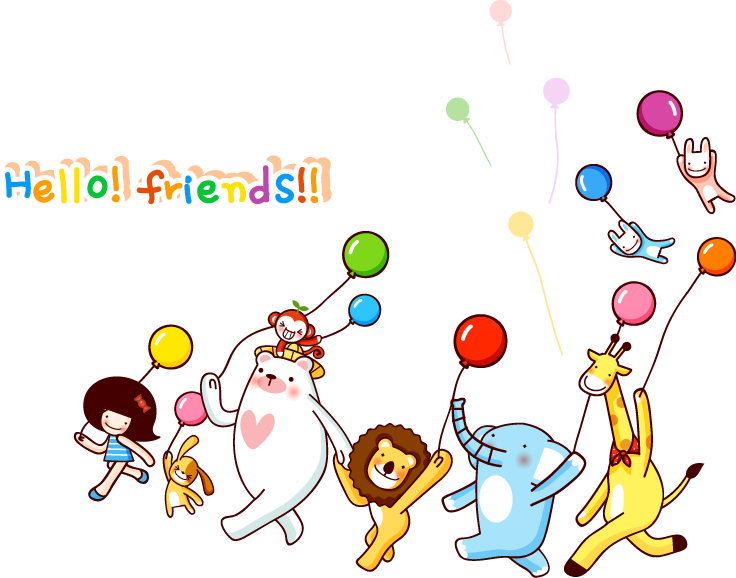 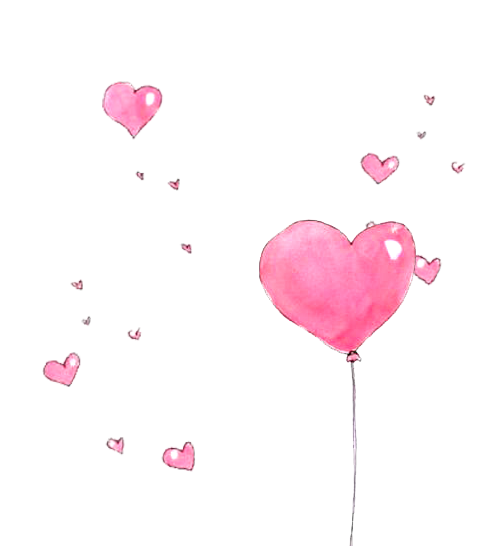 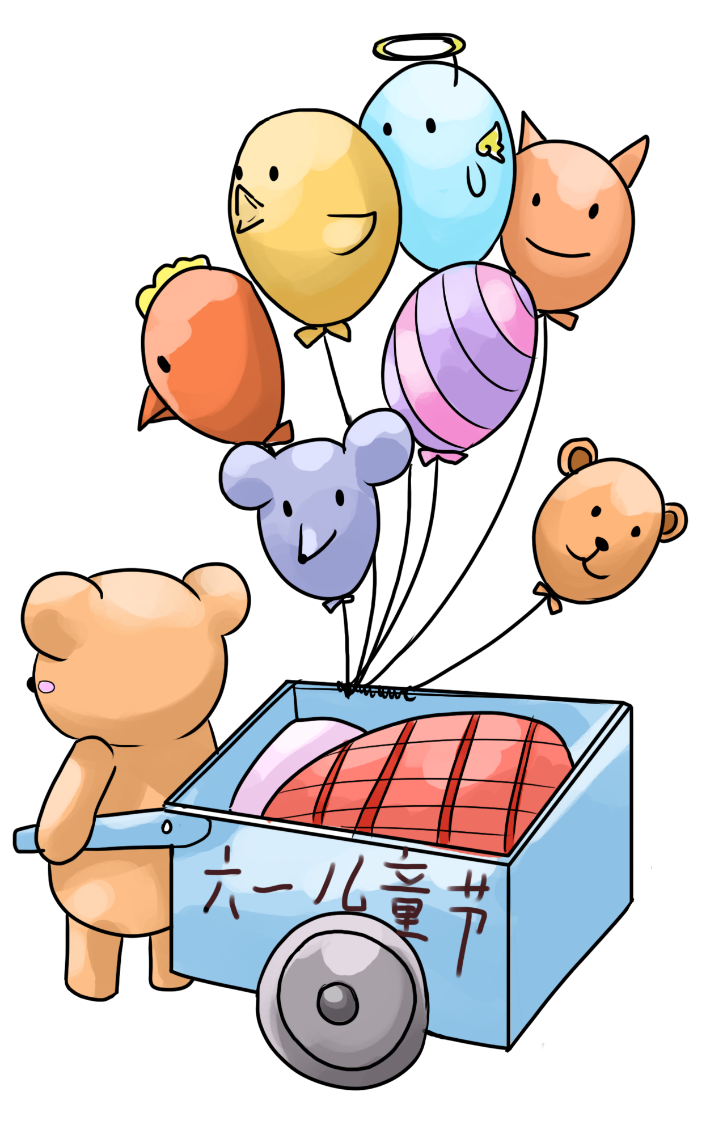